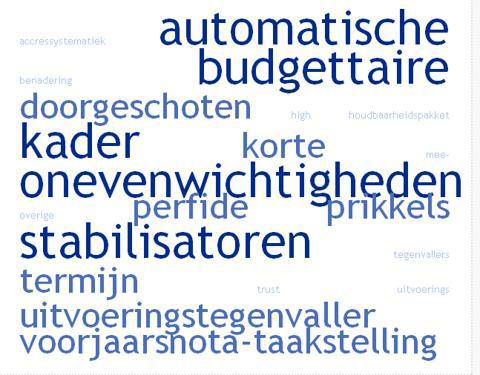 Politiek jargon

Bingo
1
Bingo “Politiek jargon”
Een deftige conciërge in de Tweede Kamer.
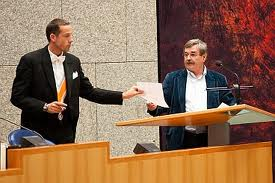 2
Bingo “Politiek jargon”
Een Kamerlid dat een vraag stelt tijdens de speech van een ander Kamerlid, een minister of een staatssecretaris is aan het ….
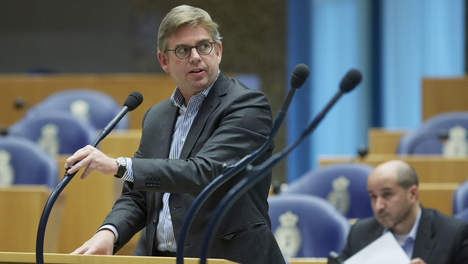 3
Bingo “Politiek jargon”
Iemand die niet weet op wie hij moet stemmen.
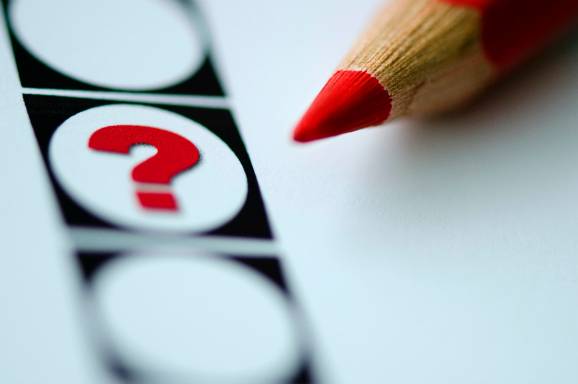 4
Bingo “Politiek jargon”
Volksvertegenwoordigers van dezelfde partij zitten in dezelfde …
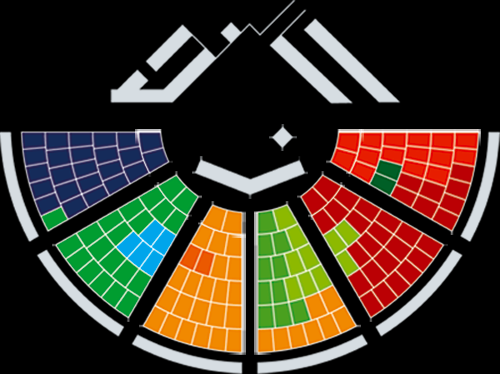 5
Bingo “Politiek jargon”
De Koning en de ministers vormen samen de …
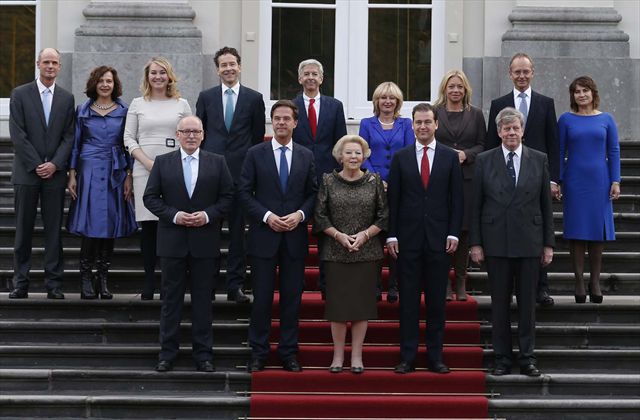 6
Bingo “Politiek jargon”
Een samenwerkingsverband tussen twee of meer politieke partijen.
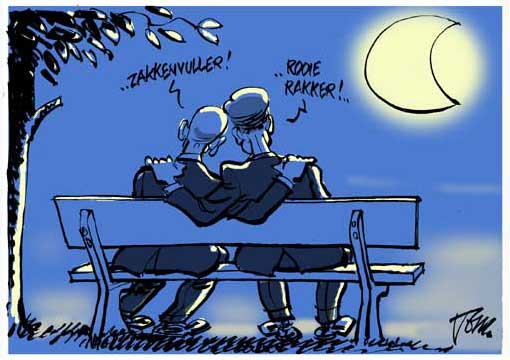 7
Bingo “Politiek jargon”
Een vergadering voor alle leden noem je…
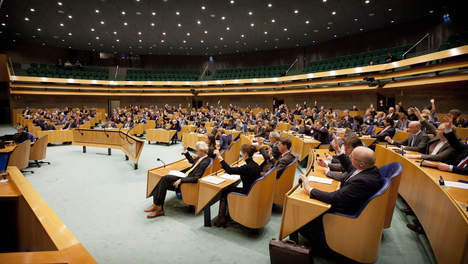 8
Bingo “Politiek jargon”
Plek waar Kamerleden achter de schermen kunnen overleggen.
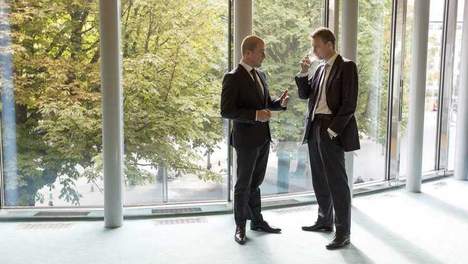 9
Bingo “Politiek jargon”
Steun van burgers voor beleid.
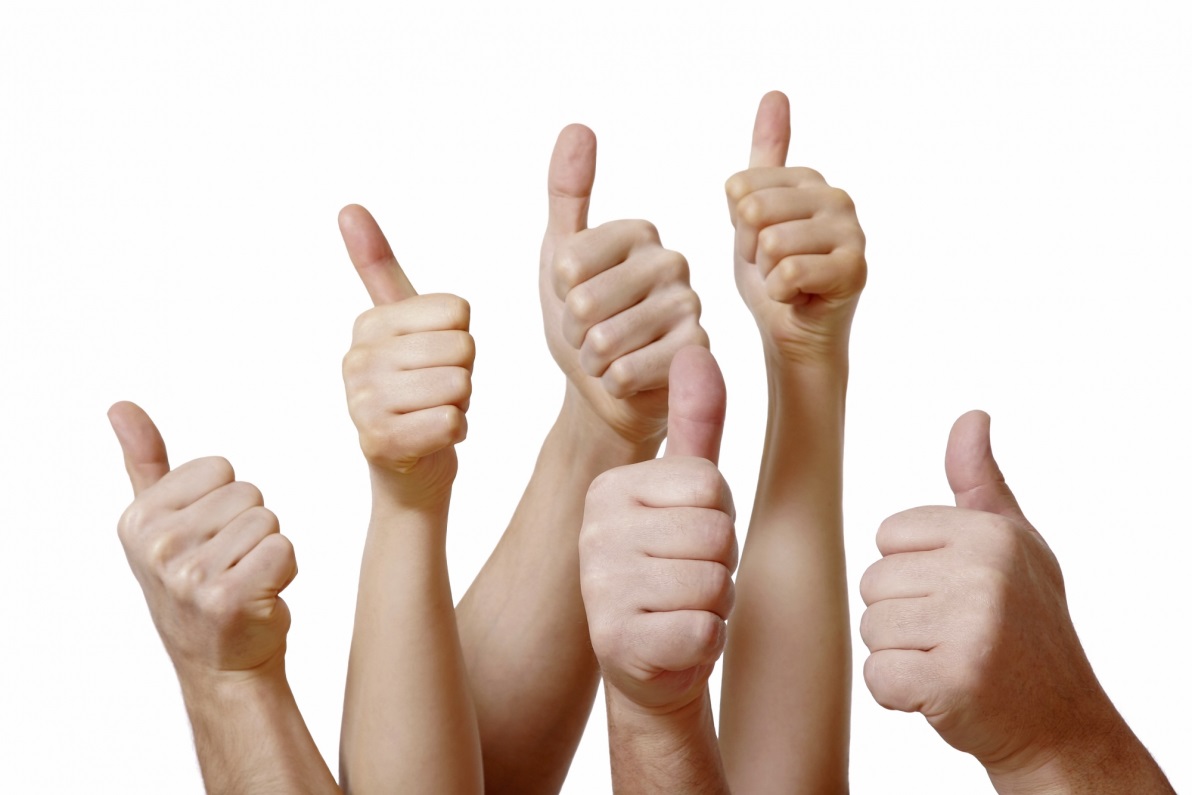 10
Bingo “Politiek jargon”
Met 40.000 mensen een onderwerp op de agenda van de Tweede Kamer zetten.
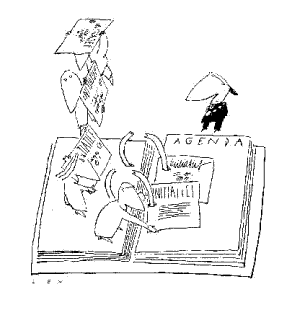 11
Bingo “Politiek jargon”
Een bekend iemand die onderaan de kandidatenlijst van een partij staat, maar die eigenlijk niet gekozen wil worden.
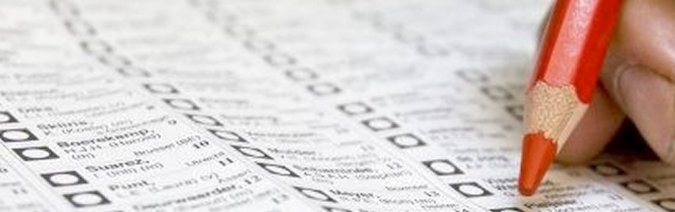 12
Bingo “Politiek jargon”
De Eerste Kamer en Tweede Kamer samen.
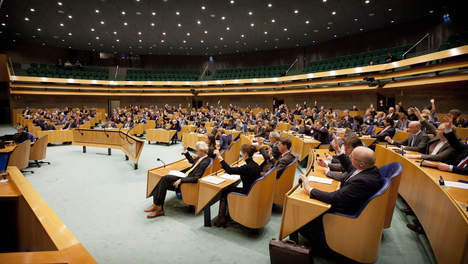 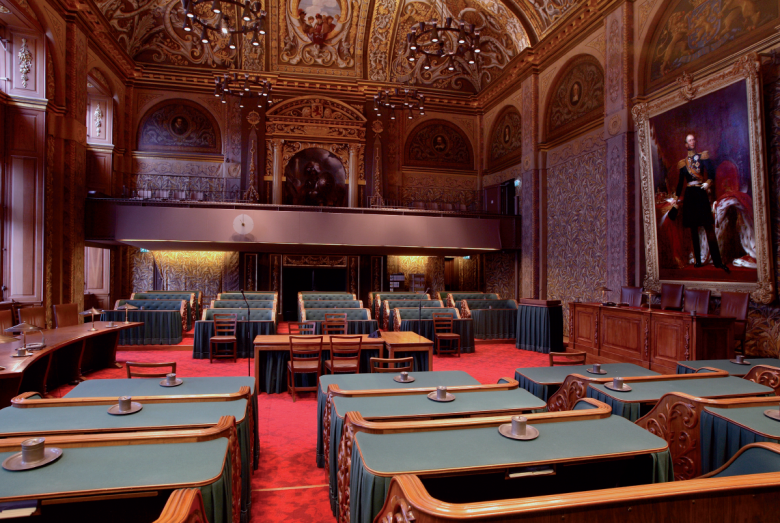 13
Bingo “Politiek jargon”
Partijen die niet in het kabinet zitten.
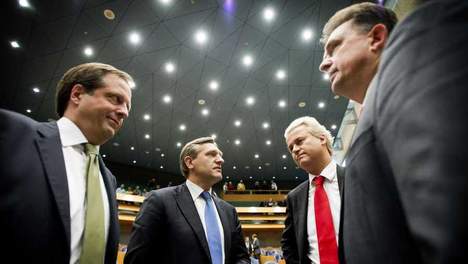 14
Bingo “Politiek jargon”
Vergaderloze periode van de Tweede Kamer.
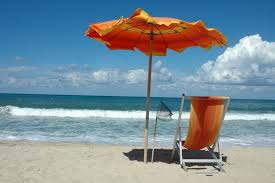 15
Bingo “Politiek jargon”
Hier zitten ministers en staatssecretarissen in de vergaderzaal van de Tweede Kamer.
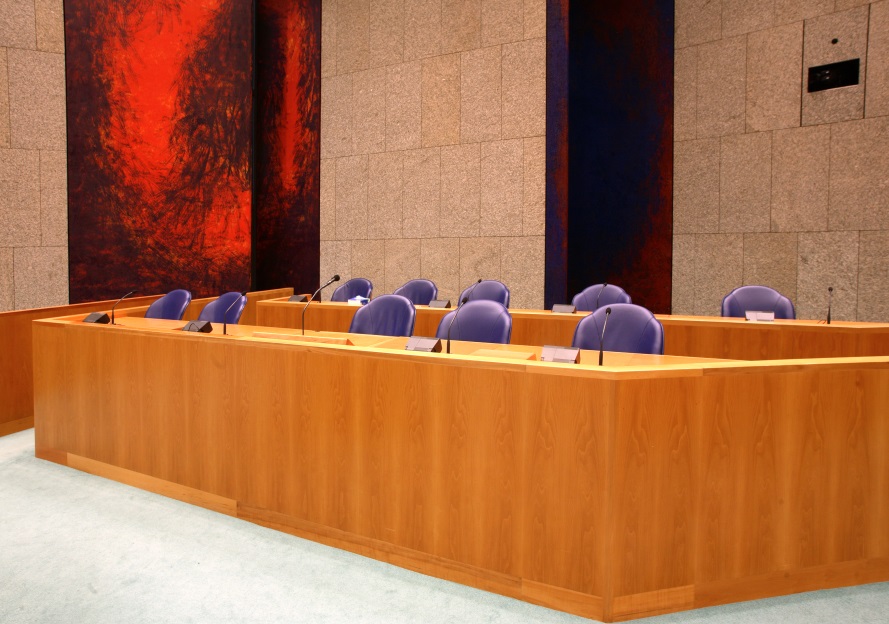 16